CONSTRUCCIÓN DE LALÍNEA 3
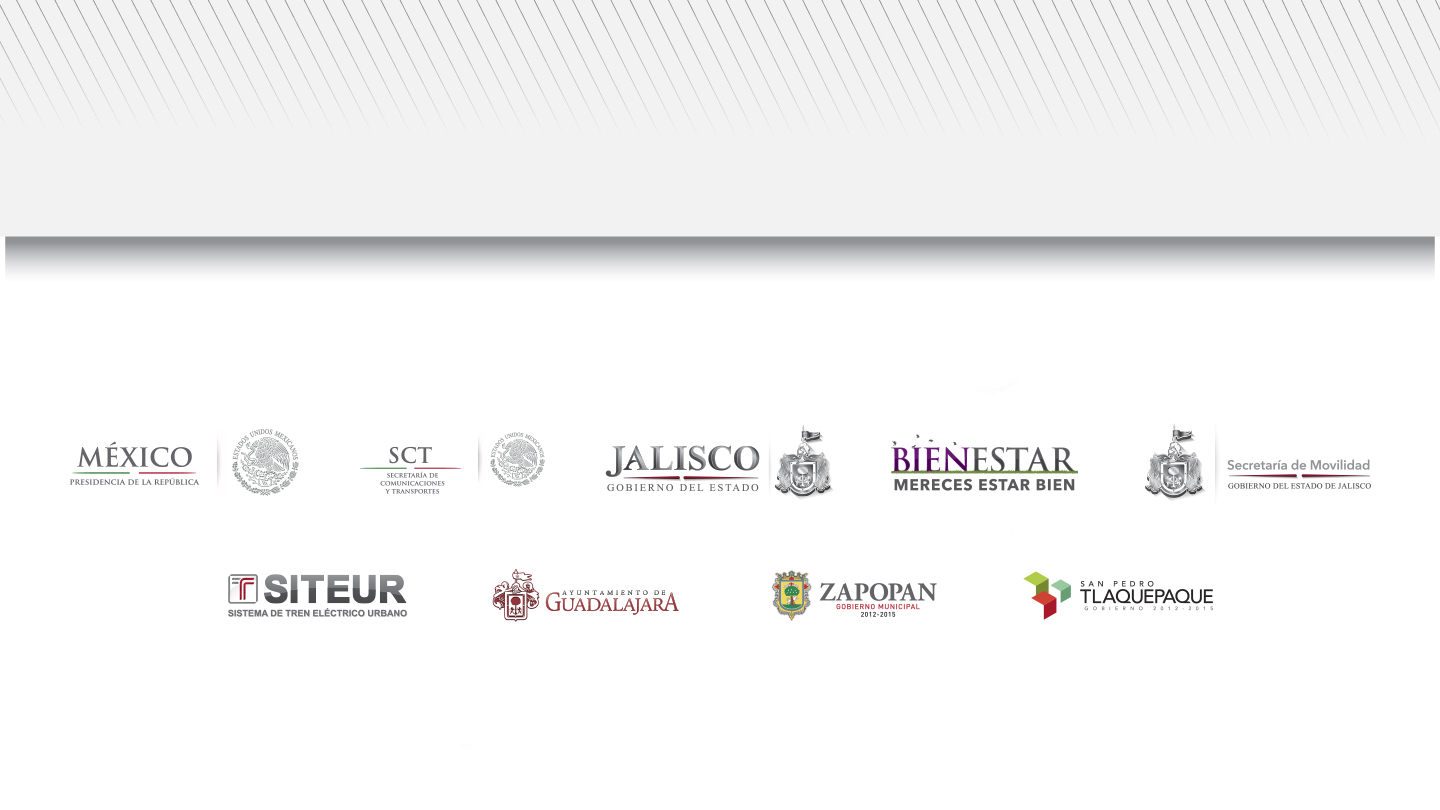 CONTENIDO DE LA PRESENTACIÓN
1
FICHA TÉCNICA DEL PROYECTO

TIPOLOGÍA DE OBRA

MATERIAL RODANTE 

GENERALIDADES
2
3
4
1.1 FICHA TÉCNICA DEL PROYECTO
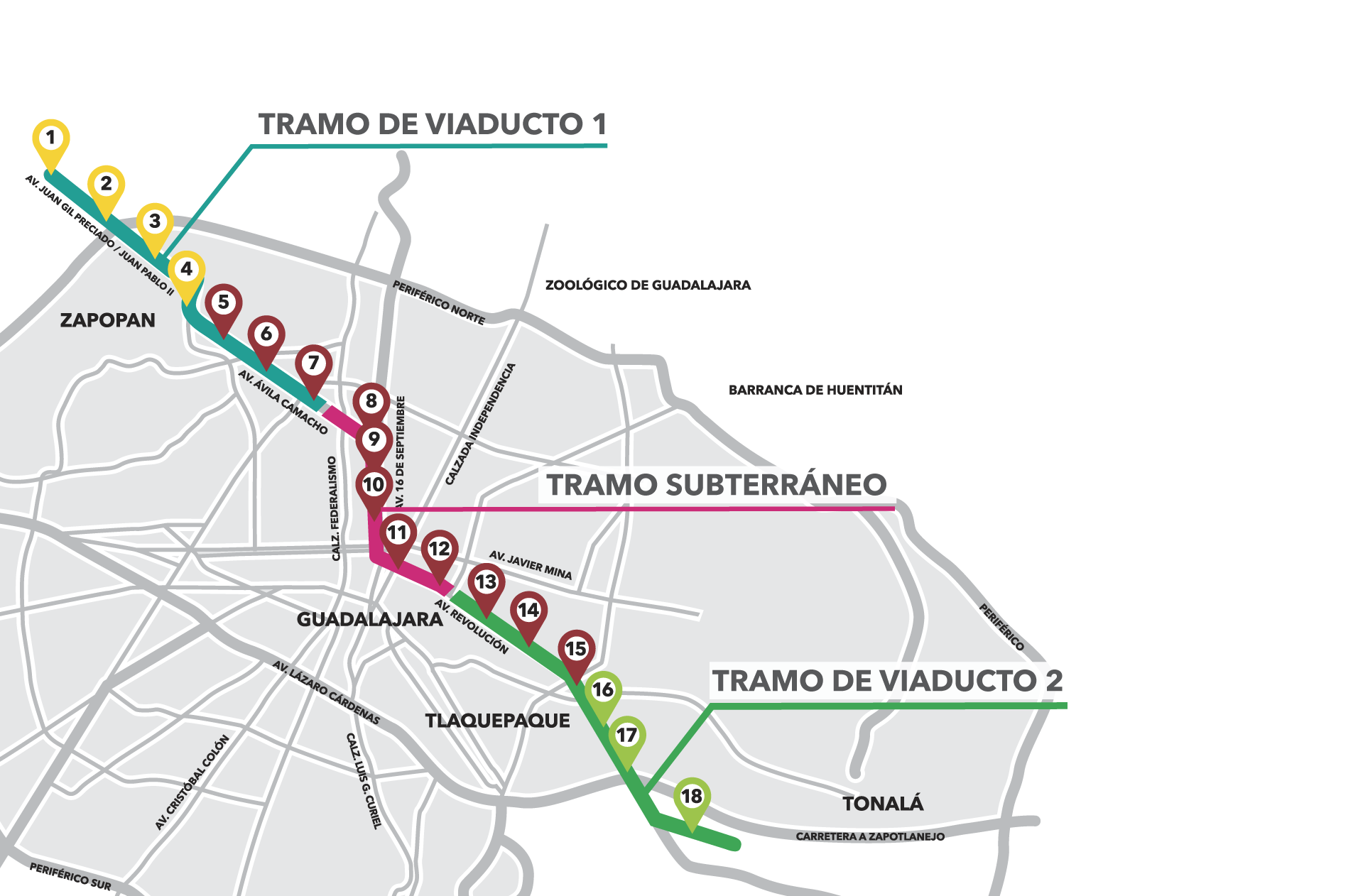 21.45 KM
LONGITUD TOTAL:
8.65 KM
VIADUCTO 1: ZAPOPAN-NORMAL
5.35 KM
TUNEL: NORMAL-PLAZA DE LA BANDERA
VIADUCTO 2:
PLAZA DE LA BANDERA- CENTRAL CAMIONERA
7.45 KM
1.2 FICHA TÉCNICA DEL PROYECTO
ZAPOPAN 
4 ESTACIONES ELEVADAS
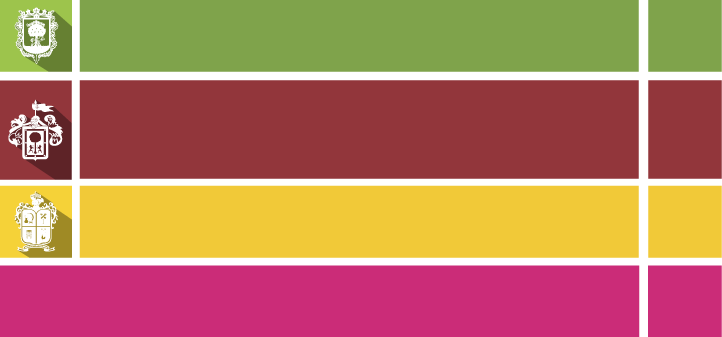 4
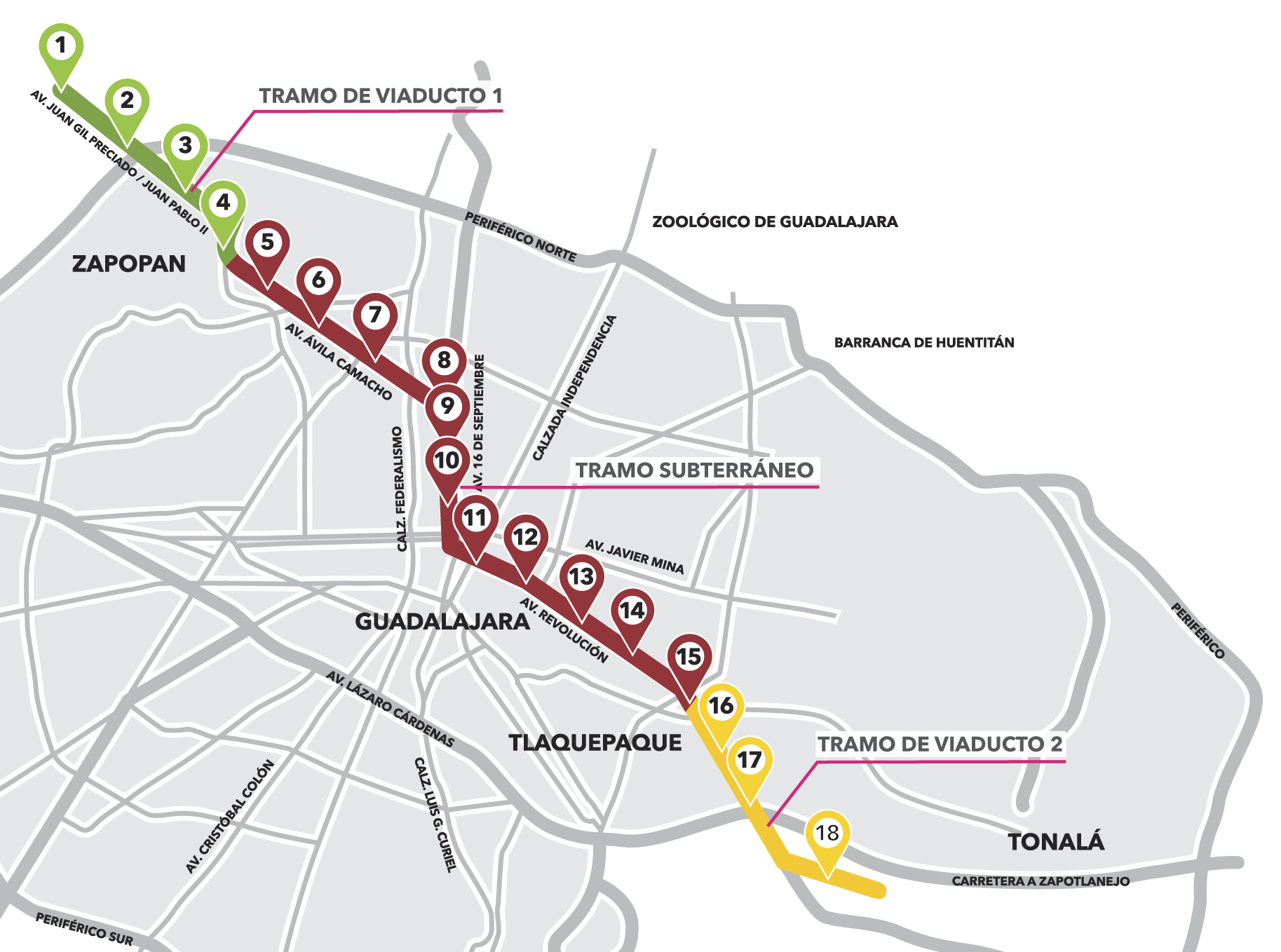 GUADALAJARA 
6 ESTACIONES ELEVADAS
5 ESTACIONES SUBTERRÁNEAS
11
TLAQUEPAQUE 
3 ESTACIONES ELEVADAS
3
TOTAL DE ESTACIONES
18
4.25
KM
11.41
KM
5.63
KM
ZAPOPAN
GUADALAJARA
TLAQUEPAQUE
1.3 FICHA TÉCNICA DEL PROYECTO
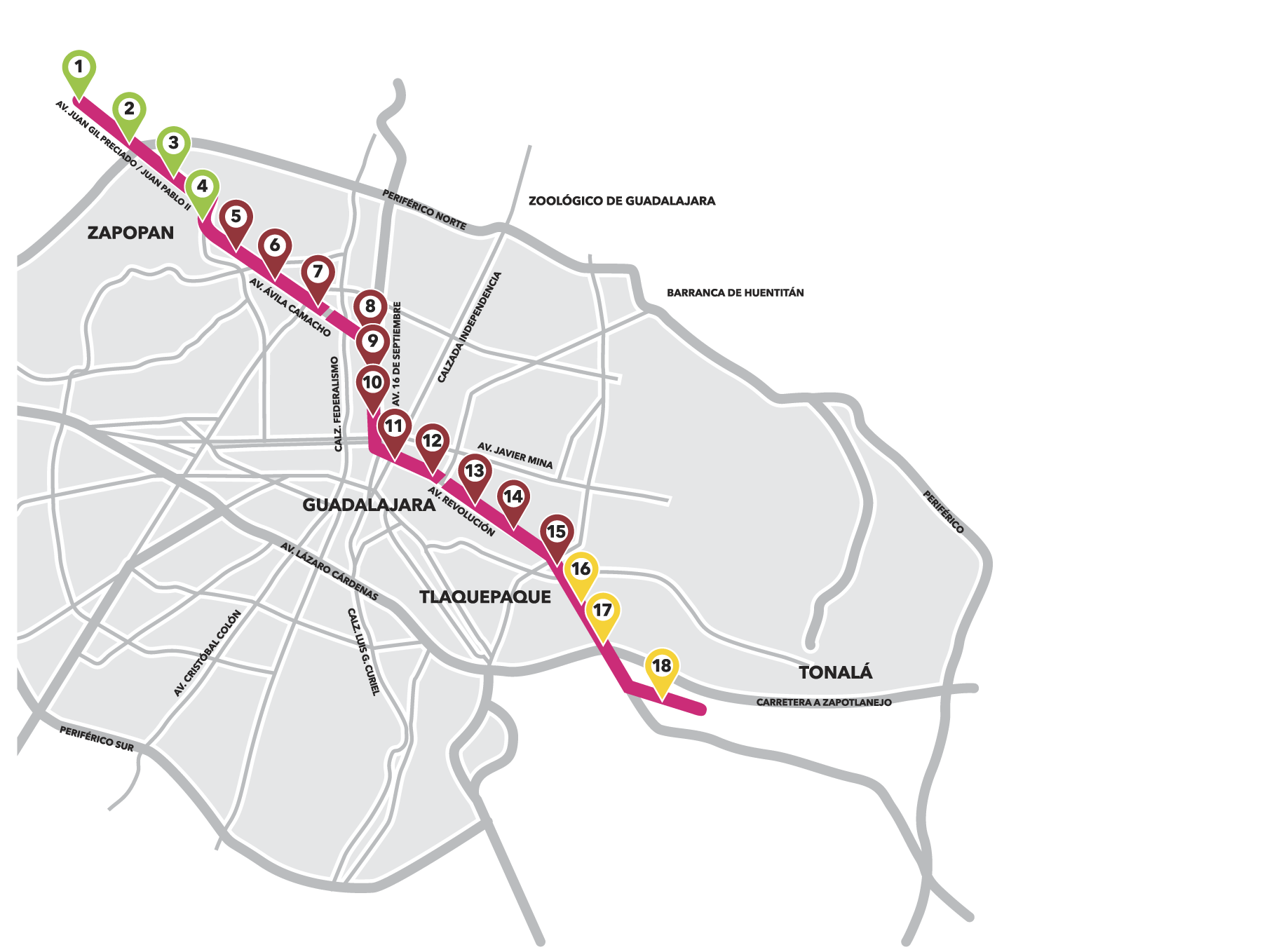 ANÁLISIS OPERATIVO
90 KM/H
VELOCIDAD MÁXIMA:
39 KM/H
VELOCIDAD COMERCIAL:
33 MIN
TIEMPO DE RECORRIDO:
TERMINAL A TERMINAL
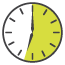 DEMANDA
233,000
PASAJEROS EN 2013
348,000
PASAJEROS EN 2042
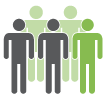 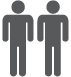 PRESUPUESTO
17,692 MILLONES DE PESOS
CON IVA
1.3 FICHA TÉCNICA DEL PROYECTO
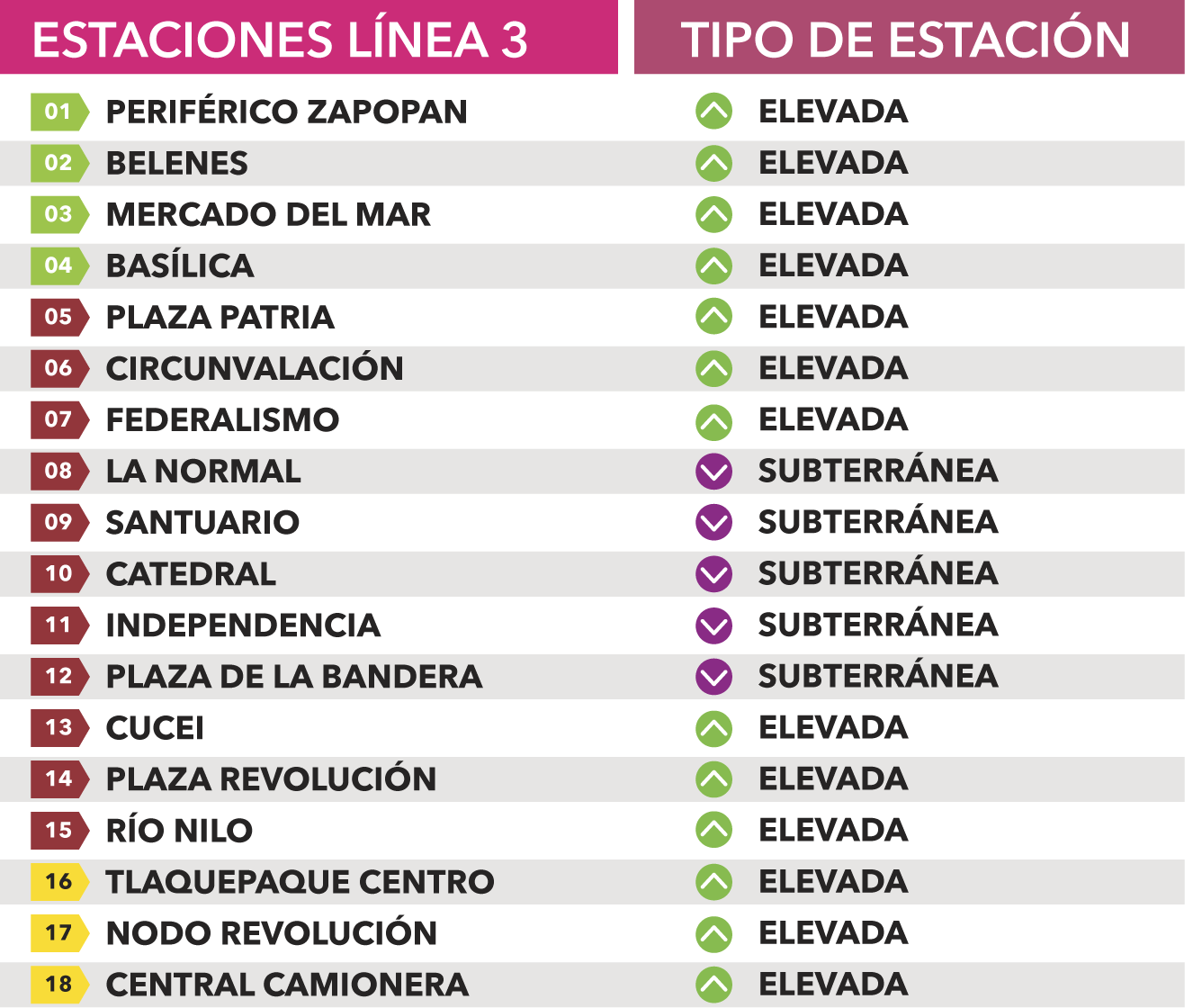 1.5 FICHA TÉCNICA DEL PROYECTO
LA LÍNEA 3 ES LA PIEDRA ANGULAR QUE SE INTEGRARÁ A LOS MEDIOS ACTUALES DE TRANSPORTE MASIVO:
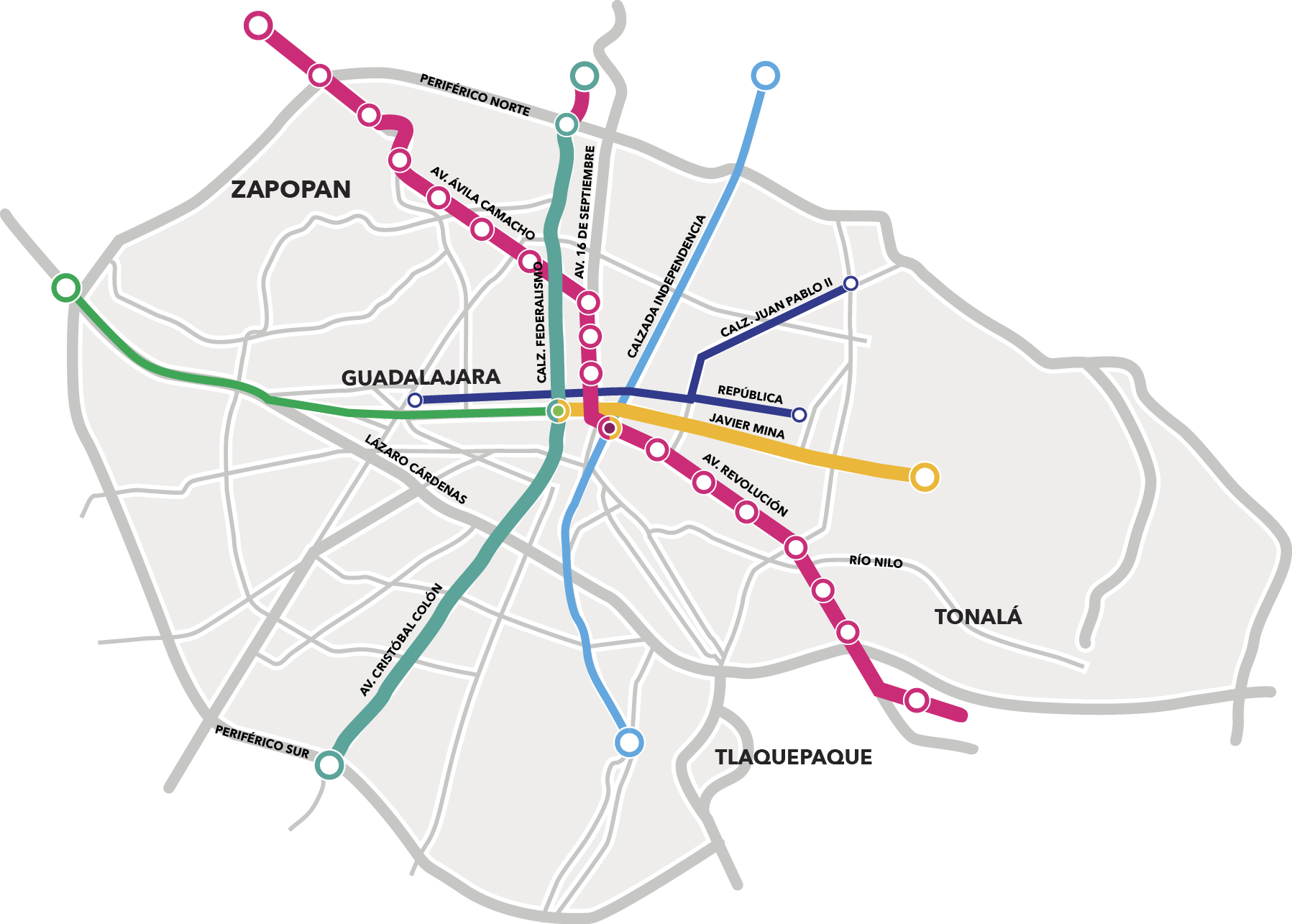 LÍNEA 1 DEL TREN LIGERO
LÍNEA 2 DEL TREN LIGERO
MACROBÚS
TROLEBÚS
PRE-TREN
A FUTURO: BICI PÚBLICA
2.1 TIPOLOGÍA VIADUCTO ELEVADO
TRAMO 1 NORTE:
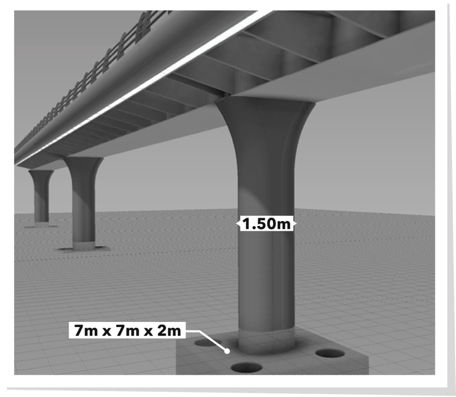 8.65 km
TRAMO 2 SUR:
7.45 km
TRAMO TOTAL:
16.10 km
2.2 TIPOLOGÍA VIADUCTO ELEVADO
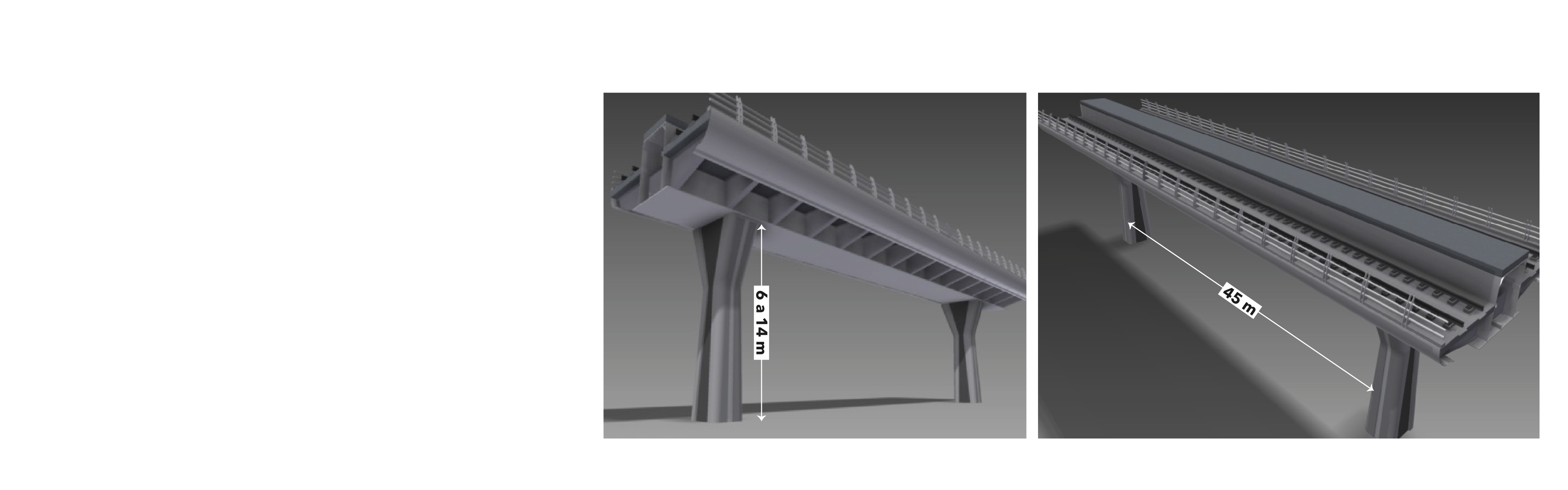 2.3 TIPOLOGÍA VIADUCTO ELEVADO
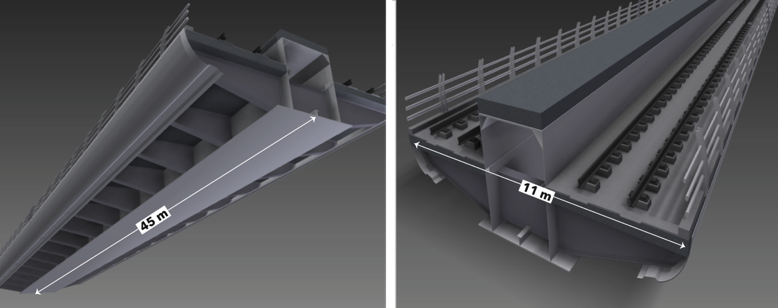 2.4 TIPOLOGÍA DE ESTACIONES ELEVADAS
NÚMERO DE ESTACIONES ELEVADAS: 13
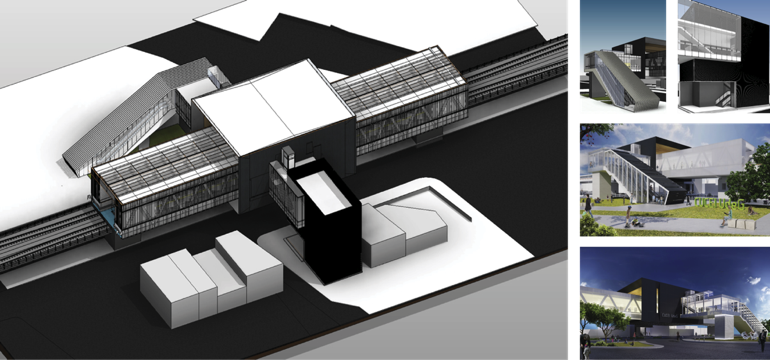 2.5 TIPOLOGÍA DE ESTACIONES ELEVADAS
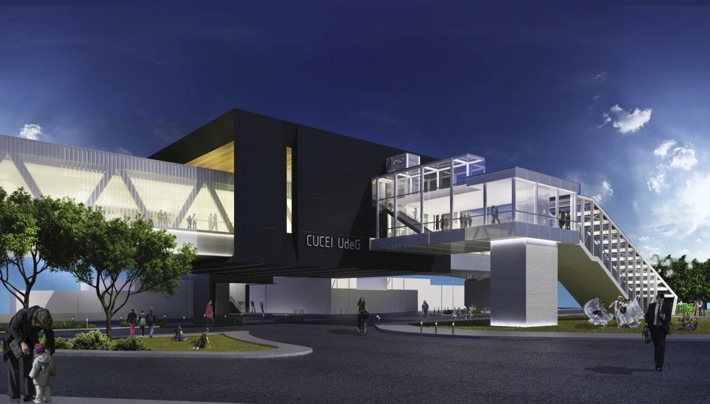 2.6 TIPOLOGÍA DE ESTACIONES ELEVADAS
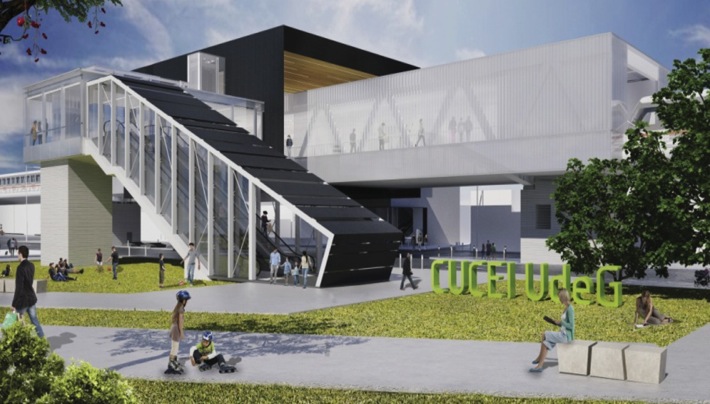 2.7 TRAMO SUBTERRÁNEO
ESTACIONES SUBTERRÁNEAS
INICIO:
Estación la Normal
TÉRMINO:
Estación Plaza de la Bandera
5
LONGITUD:
5.35 km
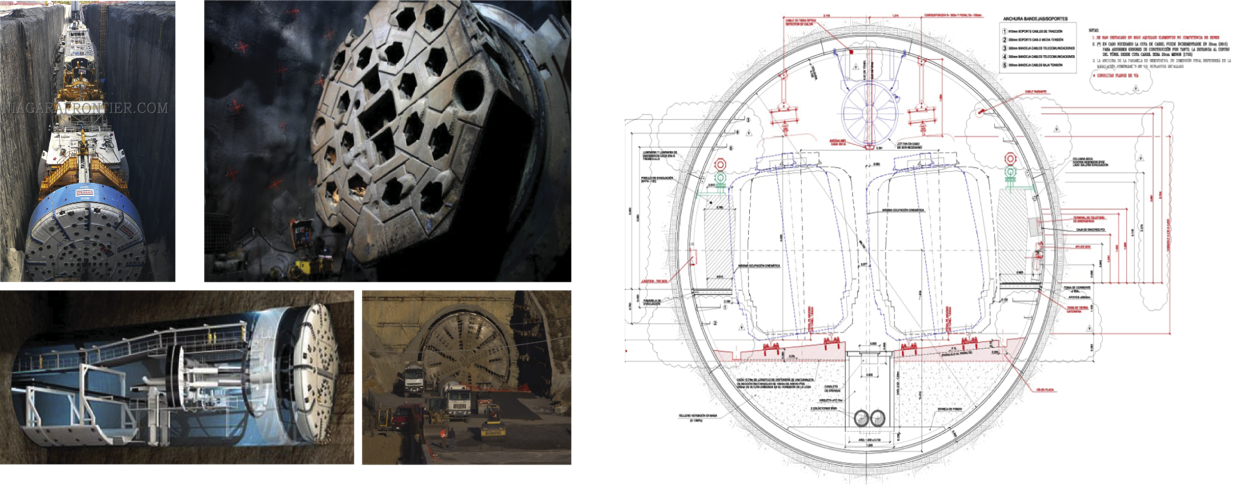 2.8 TIPOLOGÍA DE ESTACIONES SUBTERRÁNEAS
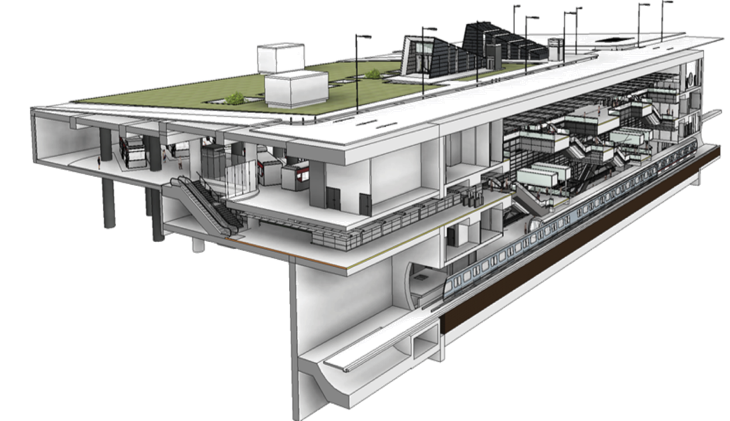 ESTACIÓN LA NORMAL
2.9 TIPOLOGÍA DE ESTACIONES SUBTERRÁNEAS
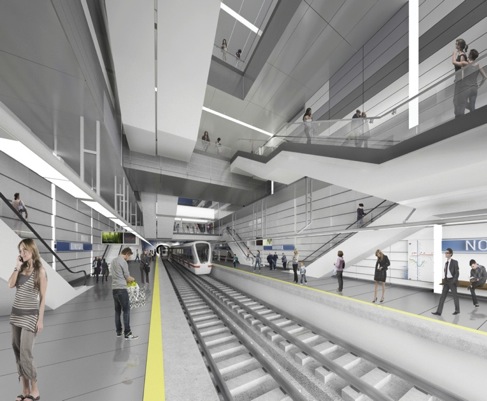 2.10 TIPOLOGÍA DE ESTACIONES SUBTERRÁNEAS
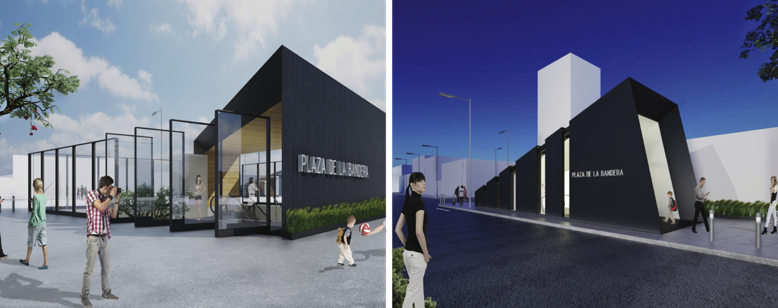 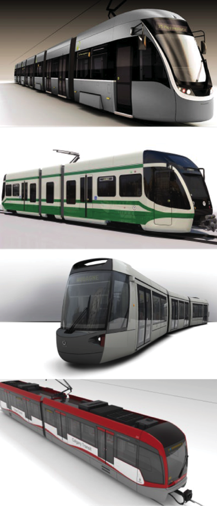 3.1 MATERIAL RODANTE
CARACTERÍSTICAS O FUNCIONALIDAD
BOMBARDIER
ESTE SISTEMA DE TREN LIGERO SE COMPONE DE DOS CARROS PARA UNA LONGITUD DE ANDÉN  TOTAL DE 75 M
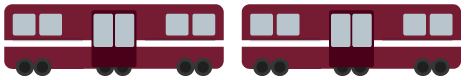 CAF
CAPACIDAD POR TREN
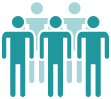 500 pasajeros
ALSTOM
CANTIDAD DE TRENES
VELOCIDAD
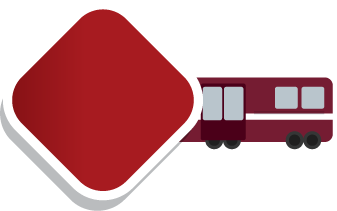 PROMEDIO:
16
39KM/H
SIEMENS
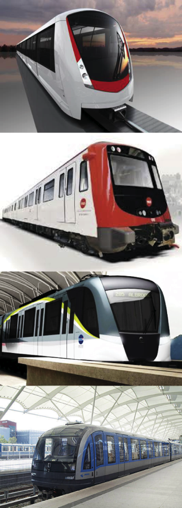 3.1 MATERIAL RODANTE
SISTEMAS FERROVIARIOS
BOMBARDIER
SISTEMA DE SEÑALIZACIÓN Y CONTROL DE TRENES
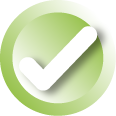 CBTC – Control de Trenes Basado en Comunicaciones 
(Communications Based Train Control)
CAF
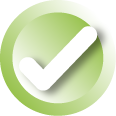 ATO con conductor – Operación Automática de Trenes (Automatic Train Operation)
SISTEMA DE GESTIÓN Y CONTROL DE ENERGÍA Y TELECOMUNICACIONES
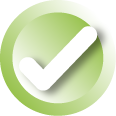 SCADA – Supervisión, Control y Adquisición de Datos (Supervisory Control And Data Acquisition)
ALSTOM
PUESTO DE MANDO CENTRALIZADO PARA MONITOREO Y CONTROL DE ESTOS SISTEMAS
SIEMENS
4.1 GENERALIDADES
BENEFICIOS
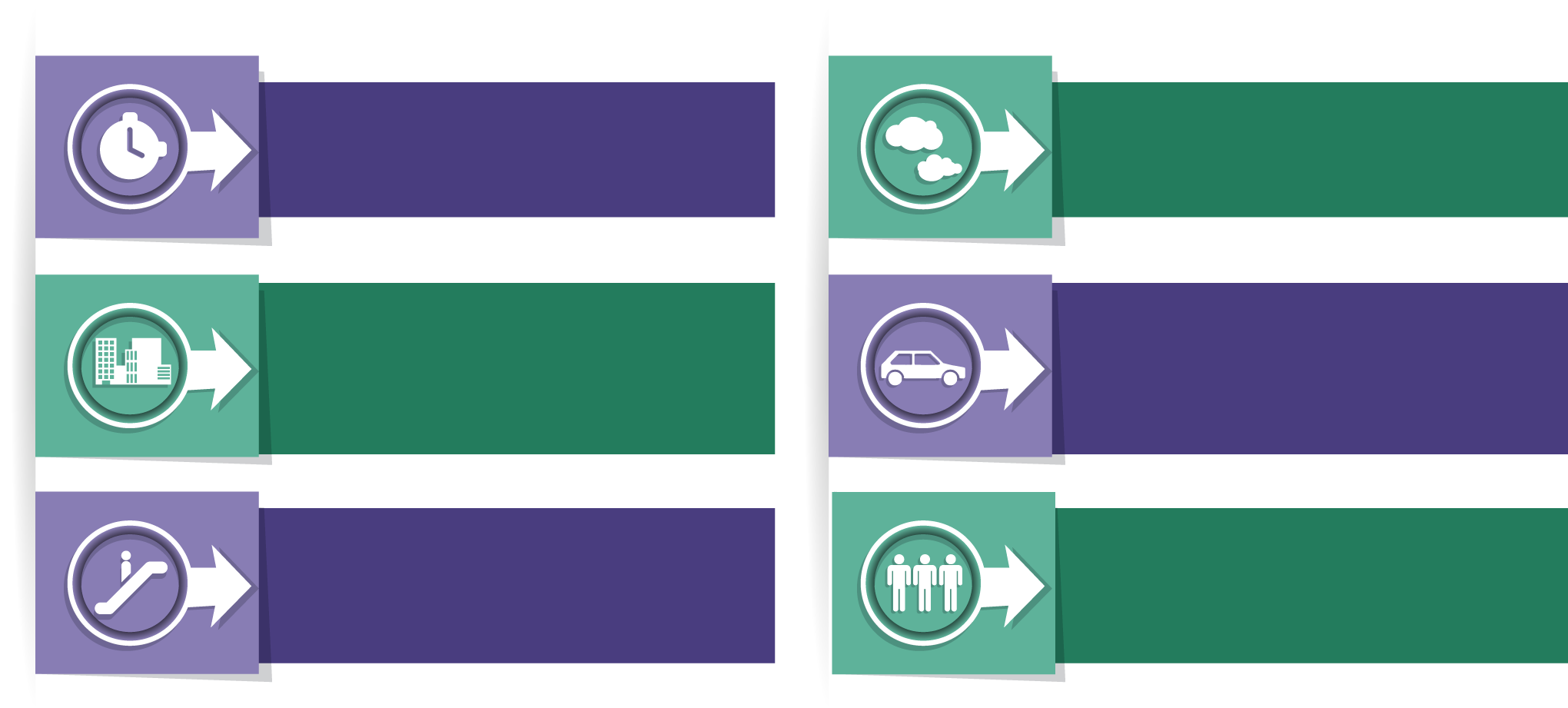 Disminuirán los tiempos de viaje, hasta 40 minutos menos en el viaje de terminal a terminal
Reducirá las emisiones contaminantes en 17,000 toneladas de CO2 al año, (136Ha de bosque)
Prestará servicio directo a centros de salud, planteles educativos, centros recreativos y comerciales, servicios administrativos, etc. en la zona de influencia
Reducirá el volumen de vehículos por día en el corredor en 10,000, debido al cambio modal de 12,000 usuarios del automóvil al transporte público
Accesibilidad  Universal (Escaleras eléctricas y elevadores para personas con discapacidad y adultos mayores)
Se generarán 7 mil empleos directos en la implementación del proyecto y 15 mil empleos indirectos
4.2 GENERALIDADES
BENEFICIOS
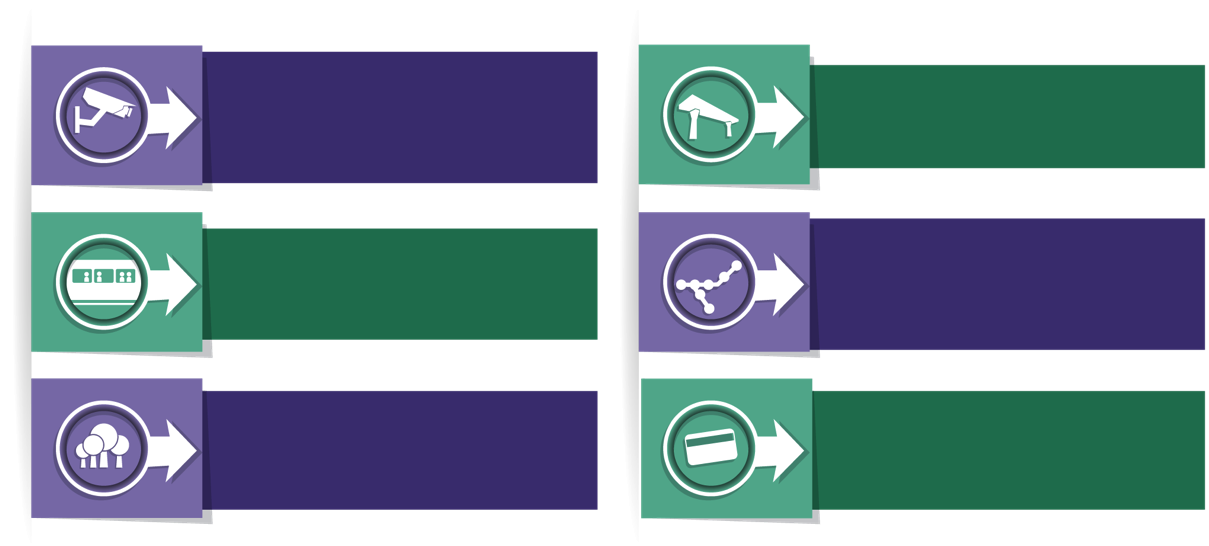 Sistemas de Seguridad contra incendios, ventilación, cámaras de vigilancia con circuito cerrado (CCTV) y personal de seguridad en estaciones
Diseñado para no afectar la imagen urbana, al implementar columnas de concreto y acero
Conectará la Central Camionera con la carretera a Tesistán, pasando por diferentes puntos de interés en la Zona Metropolitana de Guadalajara (universidades, centros culturales, hospitales y comercios)
Tecnología de punta para control y automatización de trenes, garantizando la seguridad de los usuarios
Mantenimiento y revitalización de espacios para actividades recreativas, artísticas y culturales, e imagen urbana. Rescatando y reforestando espacios públicos actuales
Sistema de cobro con tarjeta electrónica compatible con  Línea 1, Línea 2, Macrobús, Pre-Tren y otros medios de transporte colectivo
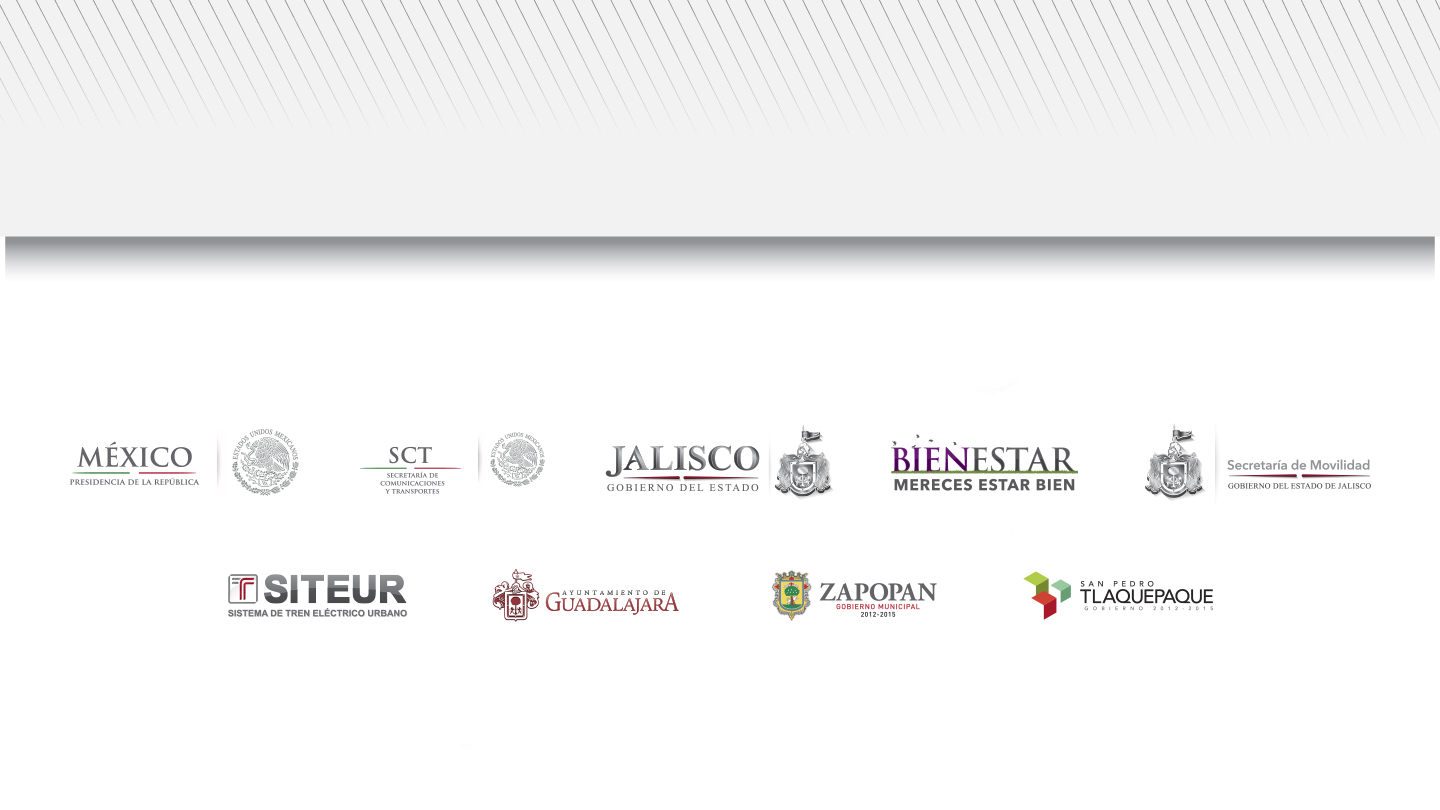 GRACIASPOR SU ATENCIÓN